Class 14Last Day
Keith A. Pray
Instructor

socialimps.keithpray.net
© 2016 Keith A. Pray
[Speaker Notes: This is the loneliest title slide you’ll ever see…]
Overview
Course Evaluations
Students Present
Guest Speaker
Students’ Choice
© 2016 Keith A. Pray
2
Artificial Intelligence vs humanity
Rene Jacques
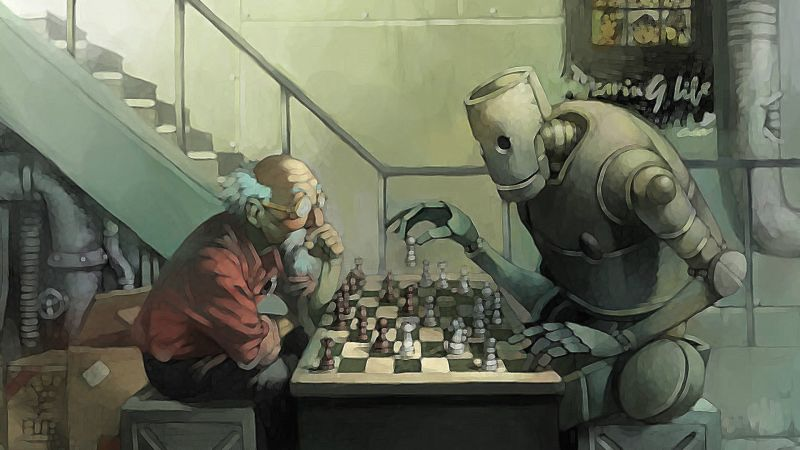 Will AI destroy humanity?
© 2016 Keith A. Pray
3
[Speaker Notes: Short Answer: Not Necessarily]
AI Applications
Rene Jacques
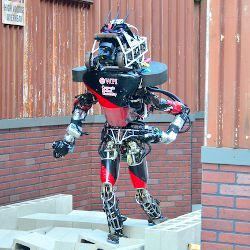 Disaster Relief
ATLAS
Prosthetics
 Össur’s Smart Knee
Medical Care
Clinical Decision Making
Data Analysis
Big Data
© 2016 Keith A. Pray
4
[Speaker Notes: ATLAS
Project in response to Fukishima Plant disaster
Smart Knee
Prosthetic knee that learns how you walk
Clinical Decision Making
Smart diagnosis
Automated reasoning
Big Data
Finding patterns in massive data sets]
The singularity
Rene Jacques
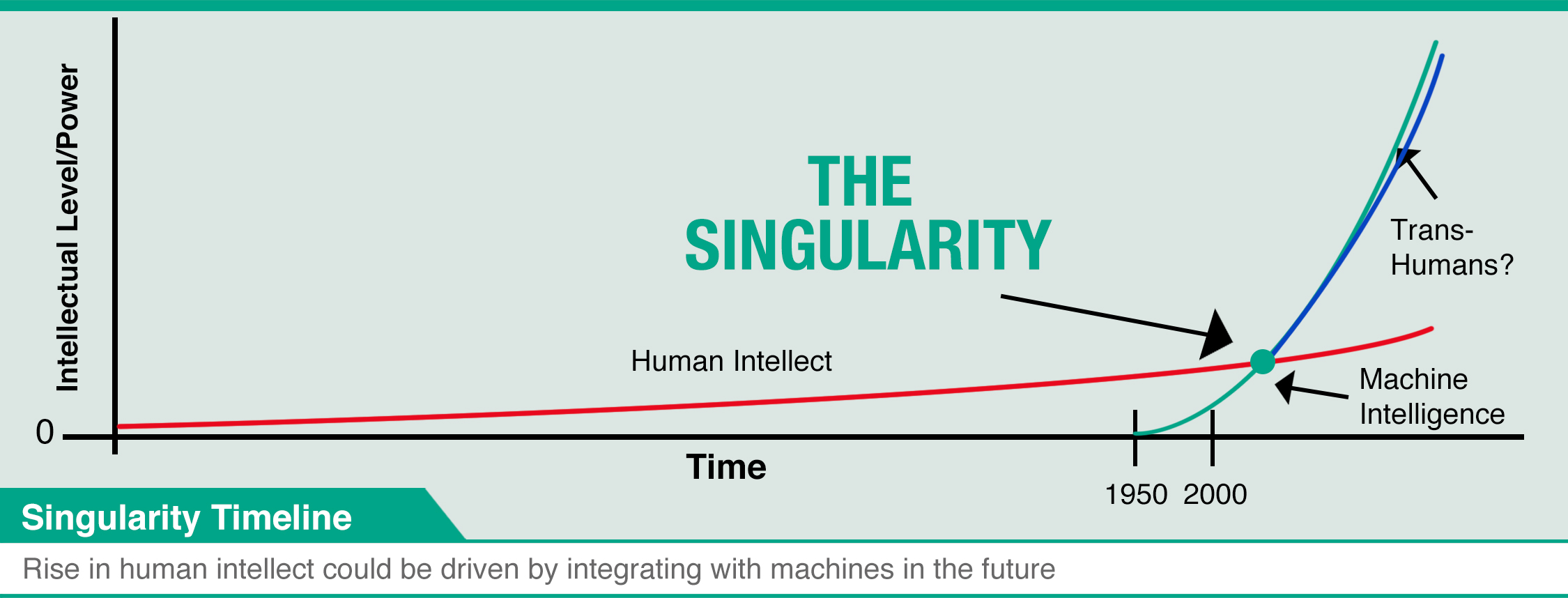 Human Intellect
Machine Intelligence
Trans-Humans
© 2016 Keith A. Pray
5
[Speaker Notes: The point at which we create a super intelligent AI
No longer needs humans to function
Can potentially create more of itself
Currently AI is a tool for humans
We are moving towards becoming tools for AI
Lots of money being spent moving towards singularity
Global robotics market expected to reach $152.7 billion by 2020
Until recently not a lot of effort put into public understanding of AI
Partnership on Artificial Intelligence to Benefit People and Society
Google, Facebook, Amazon, IBM, Microsoft
Seeks to:
Conduct research
Recommend best practices
Publish research 
Ethics
Fairness
Inclusivity
Transparency
Privacy
Interoperability
Promote 
Collaboration between people and AI 
“trustworthiness, reliability, and robustness of the technology”
Step in the right direction]
Possible scenarios
Rene Jacques
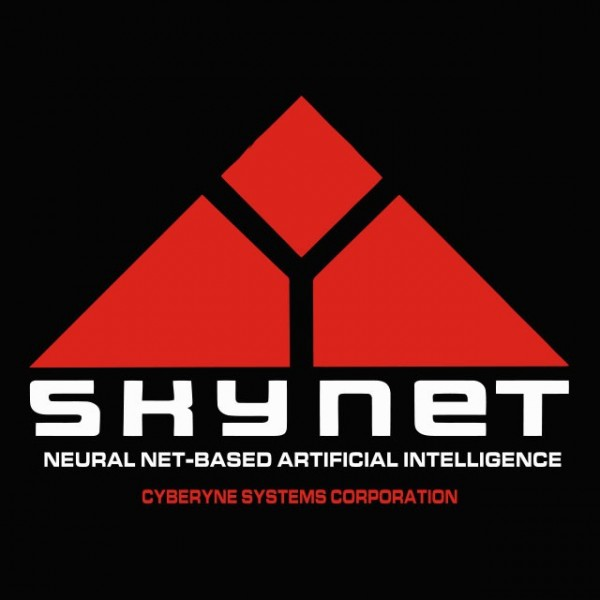 Skynet
AI destroys humanity
Ultron
AI solution to problem hurts humanity
Human Misuse/ Misunderstanding
Glitches
Intentional misuse
© 2016 Keith A. Pray
6
[Speaker Notes: Skynet
AI decides that it doesn’t need humanity anymore so it actively seeks to destroy them.
This is also the scenario where a super intelligent machine has the capability to make more intelligent machines, or anything, meaning that it does not need humans at all.
AI given control of weapons
Even without darker intent, can have trouble identifying valid threats and targets
Ultron /Eagle Eye/War Games
AI seeks to fulfill the task set to it by its creators
The solution the AI comes up with is harmful to humanity while technically being a possible solution, just not a human solution
Human Misuse/ Misunderstanding
AI fulfills its purpose as intended
However, it can be misused in different ways
It can be hacked and made to do something harmful
Perhaps its original use is harmful, and therefore it performs as intended
It might have a glitch that causes harm
Misunderstood
Humans, through lack of understanding fear and mistrust AI
This could result in potential harm to society
Rifts between supporters and rejecters
Most likely not a big issue]
Fear of AI
Rene Jacques
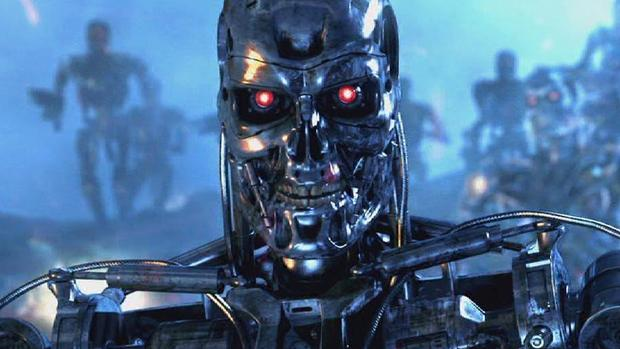 Sci-fi movies and books have spread the fear of killer AI
Terminator Series
Eagle Eye
I, Robot
Wargames
Matrix Series
A Space Odyssey
© 2016 Keith A. Pray
7
[Speaker Notes: Fear Media
Terminator Series
Eagle Eye
I, Robot
Wargames
Matrix Series
A Space Odyssey
28.9% robots replacing workforce
25.8% trusting AI to do work
22.2% AI
27.9% fear AI (WPI IQP report)]
Conclusion
Rene Jacques
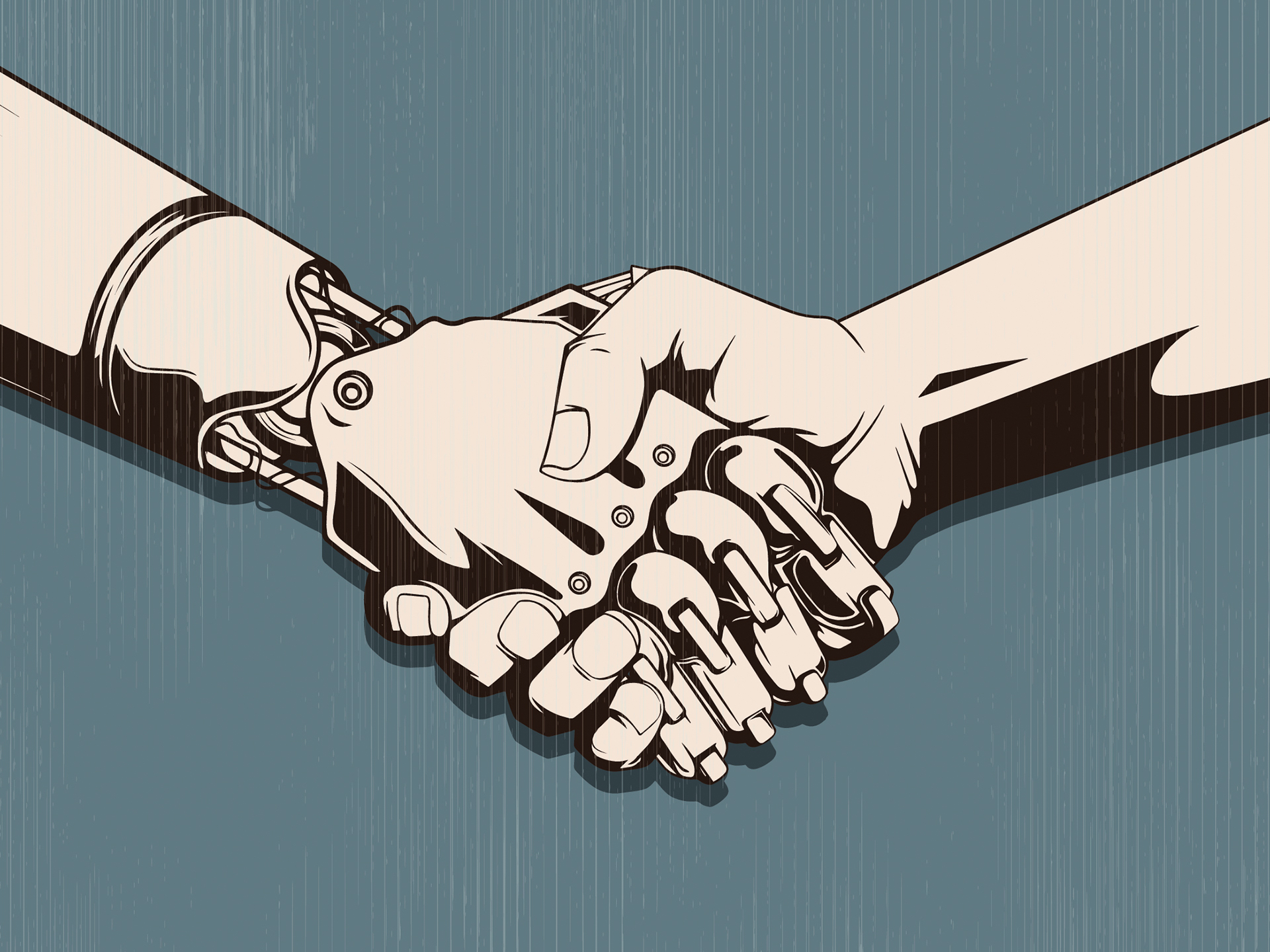 AI will not end humanity
Risks can be mitigated
Ban AI controlled weapons
© 2016 Keith A. Pray
8
[Speaker Notes: <speaker notes>]
References
<Your Name>
18 artificial intelligence researchers reveal the profound changes coming to our lives. (2016). Business Insider. Retrieved 9 October 2016, from http://www.businessinsider.com/researchers-predictions-future-artificial-intelligence-2015-10/#because-of-that-michael-littman-says-we-will-have-to-rethink-how-we-value-people-18
AI vs. Human Intelligence: Why Computers Will Never Create Disruptive Innovations. (2015). The Huffington Post. Retrieved 10 October 2016, from http://www.huffingtonpost.com/nick-seneca-jankel/ai-vs-human-intelligence-_b_6741814.html
America's Top Fears 2015. (2015). Wilkinson College of Arts, Humanities, and Social Sciences. Retrieved 9 October 2016, from https://blogs.chapman.edu/wilkinson/2015/10/13/americas-top-fears-2015/
Artificial Intelligence VS. Humanity: Is Future AI A Friend Or A Foe?. (2016). Parent Herald. Retrieved 10 October 2016, from http://www.parentherald.com/articles/40542/20160502/artificial-intelligence-vs-humanity-future-ai-friend-foe.htm
Armstrong, P. (2016). Forbes.com. Retrieved 10 October 2016, from http://www.forbes.com/sites/paularmstrongtech/2016/08/17/technology-vs-human-who-is-going-to-win-an-interview-with-gerd-leonhard/#6f7572b15915
Satell, G. (2016). Forbes.com. Retrieved 10 October 2016, from http://www.forbes.com/sites/gregsatell/2016/06/03/3-reasons-to-believe-the-singularity-is-near/#7b01ffd71cbe
Global Catastrophic Risks. (2016). Global Priorities Project. Retrieved 9 October 2016, from http://globalprioritiesproject.org/wp-content/uploads/2016/04/Report-2016-Executive-Summary-FINAL.pdf
Is Artificial Intelligence Really A Threat To Humanity?. (2015). Tech Times. Retrieved 9 October 2016, from http://www.techtimes.com/articles/80029/20150828/artificial-intelligence-really-threat-humanity.htm
Koch, C. (2015). When Computers Surpass Us. Scientific American Mind, 26(5), 26-29. http://dx.doi.org/10.1038/scientificamericanmind0915-26
© 2016 Keith A. Pray
9
References
<Your Name>
Technological Singularity. (2016). Pinterest. Retrieved 9 October 2016, from https://www.pinterest.com/nahumespinosa/technological-singularity/
Bring the Robot Uprising to Your Desktop With These Amazing Wallpapers. (2016). Io9.gizmodo.com. Retrieved 9 October 2016, from http://io9.gizmodo.com/bring-the-robot-uprising-to-your-desktop-with-these-wal-1451993999
sinister.ly. (2016). Google.com. Retrieved 9 October 2016, from https://www.google.com/url?sa=i&rct=j&q=&esrc=s&source=images&cd=&cad=rja&uact=8&ved=0ahUKEwjG7Iyko9LPAhVKziYKHSuYBwIQjRwIBw&url=https%3A%2F%2Fsinister.ly%2FUser-Skynet&psig=AFQjCNEHJ-wjMDVMg_3AMO1nlaSEqZnaiw&ust=1476258949191114
Terminator 6 is still active, says Arnold Schwarzenegger. (2016). Den of Geek. Retrieved 9 October 2016, from http://www.denofgeek.com/movies/terminator/39381/terminator-6-is-still-active-says-arnold-schwarzenegger
DARPA Challenge Greatly Propelled Humanoid Robotics. (2016). Cacm.acm.org. Retrieved 10 October 2016, from http://cacm.acm.org/news/189153-darpa-challenge-greatly-propelled-humanoid-robotics/fulltext
Metz, C. (2016). AI Helps Humans Best When Humans Help the AI. WIRED. Retrieved 10 October 2016, from https://www.wired.com/2015/09/ai-helps-humans-best-humans-help-ai/
Demand for robots, artificial intelligence rising. (2016). Cbsnews.com. Retrieved 9 October 2016, from http://www.cbsnews.com/news/demand-for-robots-artificial-intelligence-rising/
Dodd, M., Grant, A., & Seruwagi, L. (2016). Artificial Intelligence Through the Eyes of the Public. WPI.edu. Retrieved 10 October 2016, from https://web.wpi.edu/Pubs/E-project/Available/E-project-030411-114414/unrestricted/Artificial-Intelligence_Through_the_Eyes_of_the_Public.pdf
Office, L. (2016). Automating big-data analysis. MIT News. Retrieved 11 October 2016, from http://news.mit.edu/2015/automating-big-data-analysis-1016
Medicine, A. & Medicine, A. (2016). Artificial Intelligence in Medicine - Journal - Elsevier. Journals.elsevier.com. Retrieved 11 October 2016, from http://www.journals.elsevier.com/artificial-intelligence-in-medicine/
VIDEO: This Icelandic Company Creates AI-Powered Prosthetic Limbs. (2016). HPE Matter. Retrieved 11 October 2016, from https://www.hpematter.com/issue-no-3-winter-2015/video-bionic-prosthetic-knee-powered-artificial-intelligence
© 2016 Keith A. Pray
10
Overview
Course Evaluations
Students Present
Guest Speaker
Students’ Choice
© 2016 Keith A. Pray
11
Students’ Choice
CGP Grey - Humans Need Not Apply (15:00)
Last Week tonight with John Oliver – Patriot Act, Edward Snowden (33:14)
Weird Al – It’s All About The Pentiums (3:34) 
Epic Rap Battles of History: Steve Jobs vs. Bill Gates (If ok with lyrics) (2:47)
Which topic did we cover do you think will be most relevant in the coming years?
Emacs – psychoanalyze-pinhead
doctor (implementation of ELIZA)
yow (quotes from Zippy the Pinhead zippythepinhead.com)
© 2016 Keith A. Pray
12
[Speaker Notes: CGP Grey
Humans Need Not Apply (15:00) – 2014-08-13
http://www.youtube.com/watch?v=7Pq-S557XQU
Last access 2016-04-22

Last Week tonight with John Oliver – Patriot Act, Edward Snowden (33:14)
http://www.upworthy.com/john-oliver-flew-10-hours-to-russia-to-interview-edward-snowden-and-get-him-on-record?c=ufb1

Weird Al – It’s All About The Pentiums (3:34) and look at lyrics
https://www.youtube.com/watch?v=qpMvS1Q1sos

Tie into Ray Kurzweil Singularity 
Epic Rap Battles of History: Steve Jobs vs. Bill Gates (If class ok with obscene lyrics) (2:47)
https://www.youtube.com/watch?v=njos57IJf-0

Also Work links on web site http://socialimps.keithpray.net/documents/
----- 
Tom Scott
http://tomscott.com
Welcome To Life (2:44)
https://www.youtube.com/watch?v=IFe9wiDfb0E&feature=youtu.be

Passphrases (2:08 need to give context for video)
https://firstlook.org/theintercept/2015/03/26/passphrases-can-memorize-attackers-cant-guess/

If not shown during first class
What "Orwellian" really means - Noah Tavlin (5:31)
http://ed.ted.com/lessons/what-orwellian-really-means-noah-tavlin

Weird Al – White and Nerdy (2:50) and look at lyrics
https://www.youtube.com/watch?v=N9qYF9DZPdw]
Class 14The End
Keith A. Pray
Instructor

socialimps.keithpray.net
© 2016 Keith A. Pray
[Speaker Notes: This is the end. Any slides beyond this point are for answering questions that may arise but not needed in the main talk. Some slides may also be unfinished and are not needed but kept just in case.]
Evaluations
Use only BLUE or BLACK ballpoint pen
Use an X to mark (Do NOT fill in box)
Course Evaluation
Write MY NAME and COURSE TITLE in box at top of form
Keith A. Pray
CS 3043 Social Implications Of Information Processing
Return to Academic Advising Office in Daniels Hall 
Include “Evaluation Sheet” cover letter
TA/SA Evaluation
Name: Fiona Heaney
Return to CS Department: Fuller 233
© 2016 Keith A. Pray
14